Understanding of Democracy
Learning Session I:
Theoretical Foundation
- Attitudes		- Travelling of Concepts
- National Sources	- Political Socialisation
- Understandings	- Political Support
Presentations with examples and discussions
Learning Session II:
Germans get to know Romania
Excursion
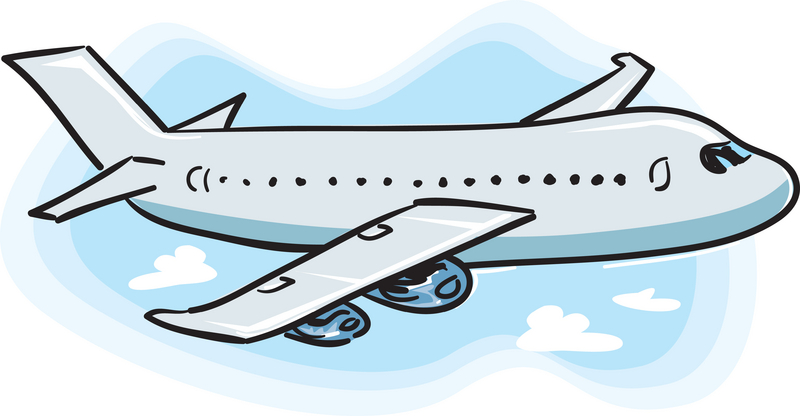 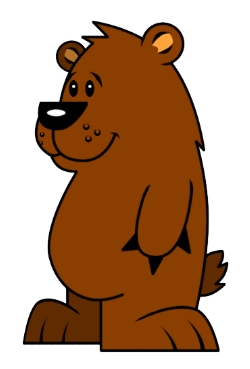 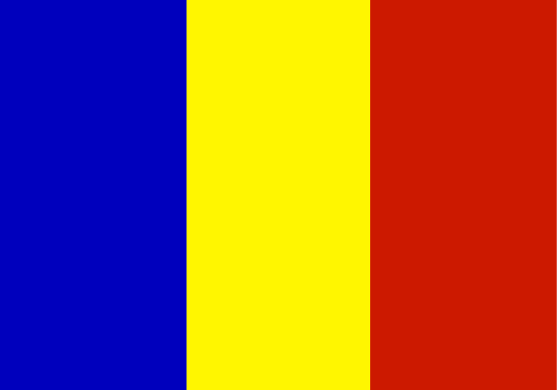 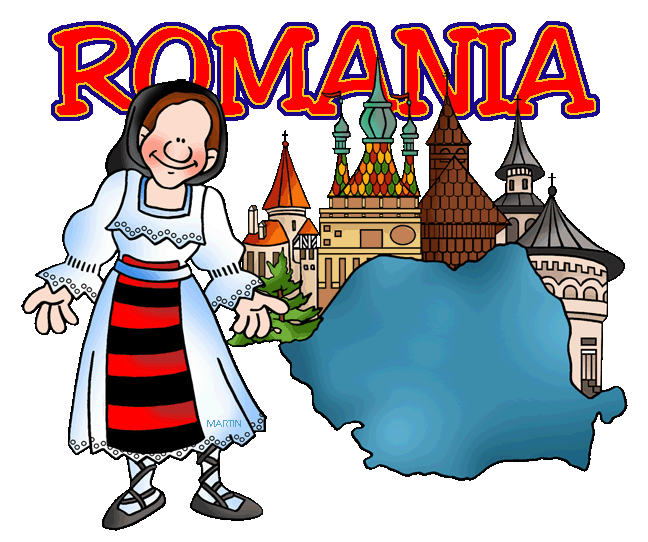 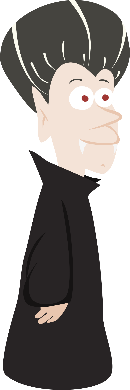 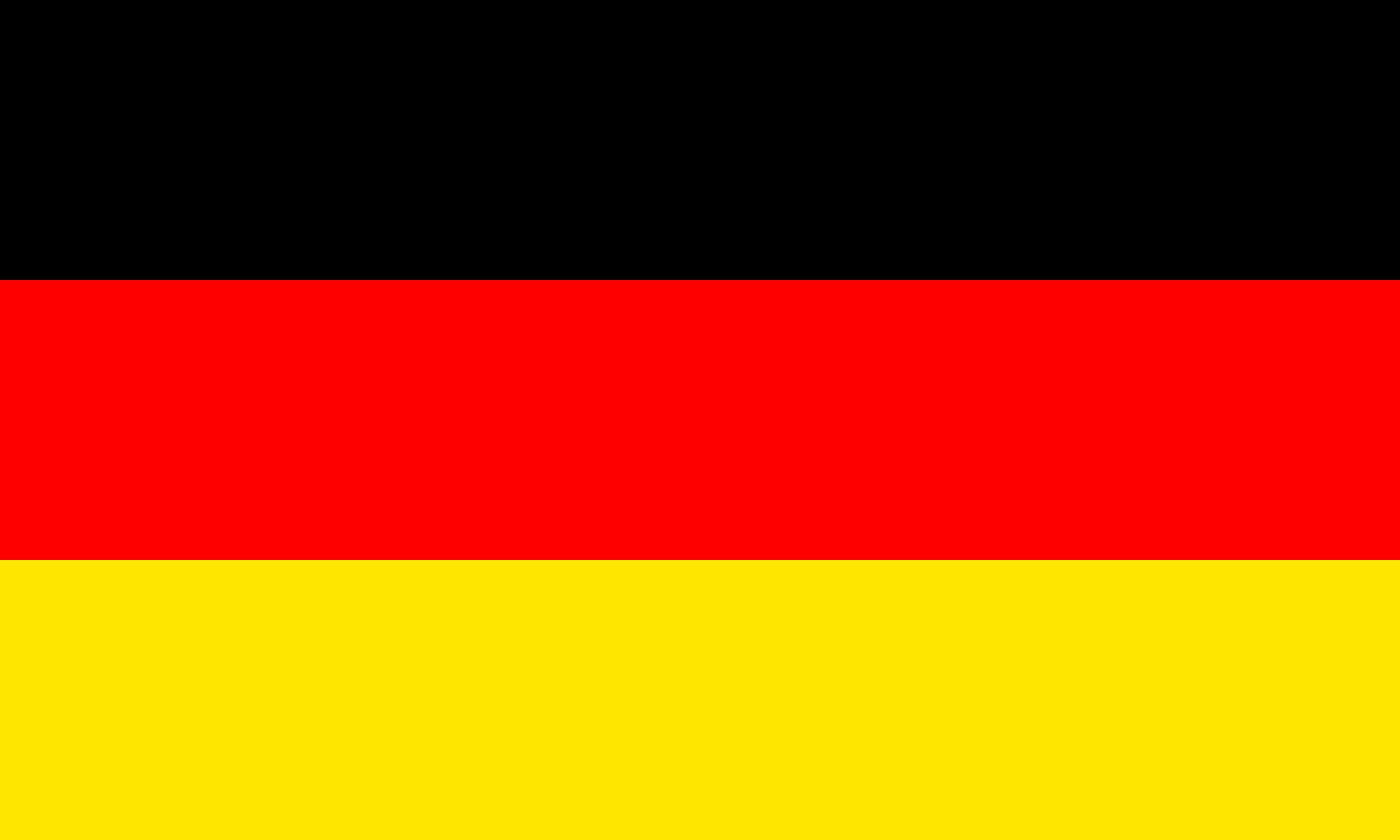 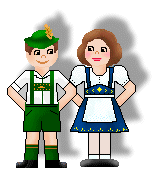 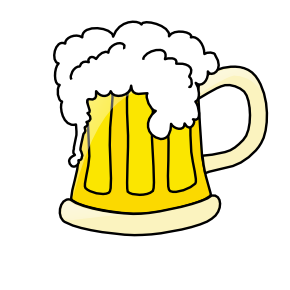 Learning Session III:
Empirical Research
- Modernisation	- International Surveys
- Diversity		- Types of Democracy
- Understanding of Democracy in Eastern Europe
Learning Session IV:
Romanians get to know Germany
Excursion
Research Question  Appropriate Theory  Appropriate Research Method  Data  Data Analyses  Findings  Interpretation
Learning Session V:
Supervised Group Work on Research Questions related to the Understanding of Democracy
Finding Reasons for Different Understandings of Democracy
4 Days à 6 Hours
Presentation + Discussion